Эти удивительные пчёлыРуководитель: ТАЙМУР ДИАНА 4Ж Консультант: Козлова М.Н.
Цель
Провести мастер-класс и создать познавательный видеоролик о пользе меда
ЗАДАЧИ
Провести анкетирование
  - Ответить на вопрос-почему пчёл можно назвать чудом            природы?
2.  Изучить литературу о пчёлах и мёде
3. Систематизировать знания о том, как правильно выбрать мёд, как использовать продукты пчеловодства с пользой для здоровья и рассказать об этом. Провести мастер-класс
Показать некоторые виды мёда и продукты жизнедеятельности пчёл.  
4. Создать видеоролик о пользе меда
5. Сделать выводы. Кроссворд-опрос
АКТУАЛЬНОСТЬ
Я выбрала эту тему, потому что мне хотелось знать больше о пчёлах, мёде и других продуктах пчеловодства.Зная, что продукты жизнедеятельности пчёл издавна использовались людьми в лечебных целях, я думаю, что многим будет интересно узнать подробнее об этих удивительных насекомых и пользе, которую они приносят.Опрос, проведённый мною, показал, что 90%  опрошенных проявляют интерес к данной теме и хотят узнать больше о пчёлах, мёде и других удивительных продуктах
Я узнала, что Пчёлы обитают на всех континентах, кроме Антарктиды
В пчелиной семье есть- рабочие пчелы, матка, трутни, пчелы-сборщики
У каждого своя роль в пчелиной семье
Уклад пчелиной семьи удивителен.
Продукты пчеловодства:
Цветочная пыльца, обножка, перга
Прополис
Маточное молочко
Пчелиный яд
Пчелиный воск
Забрус
Пчёлы- рекордсмены по обонянию- Они различают ароматы цветов, лучшие по содержанию нектара более, чем за 1км!Пчёлы-труженицы-Рабочий день пчёл – с 4 утра до 21.30 вечера. За это время пчёлы делают до 26 полётов, каждый может продолжаться до 2 ч.Пчелы- силачиПчела может тащить груз в 20 раз больше своего веса.Пчёлы- синоптикиПеред дождём все пчёлы, как по команде, возвращаются в улей.Пчёлы- индикаторы загрязненияИсследовав пыльцу пчёл, можно сделать вывод о загрязнении местности.Пчёлы- разведчицыКогда разведчицы находят место, где много пищи, пчёлы своим танцем указывают, в каком направлении лететь сборщицам.
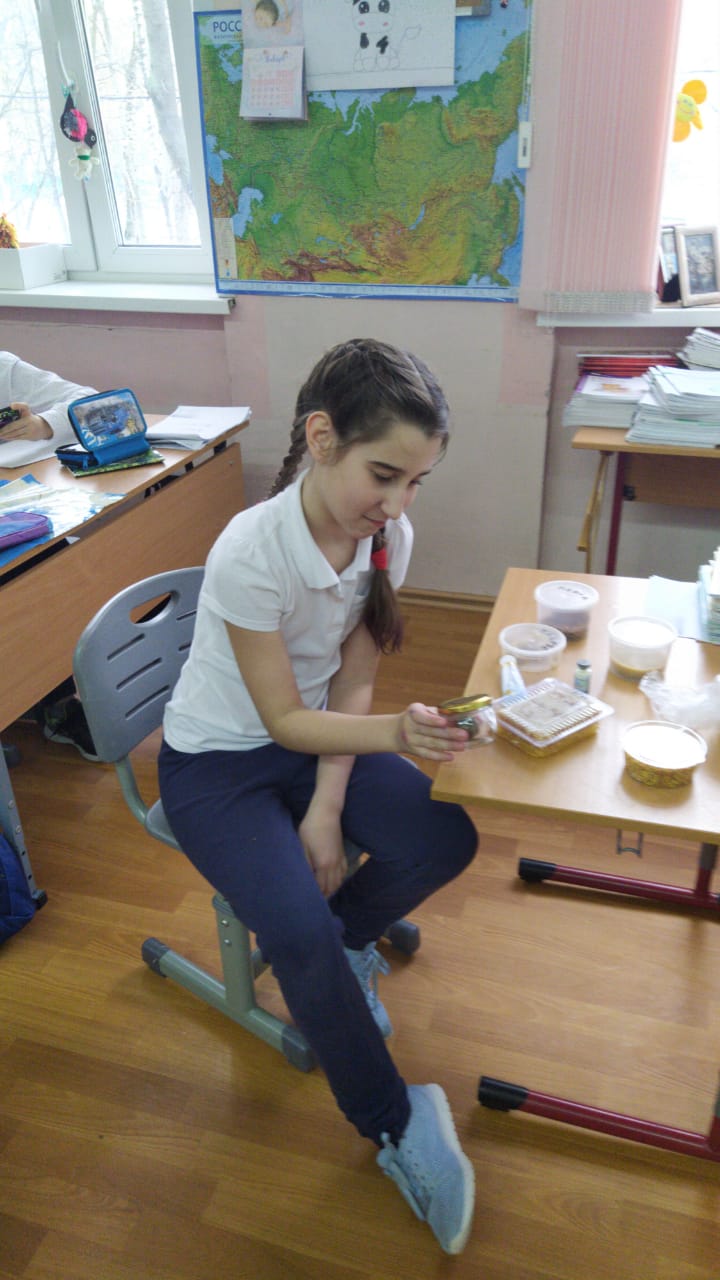 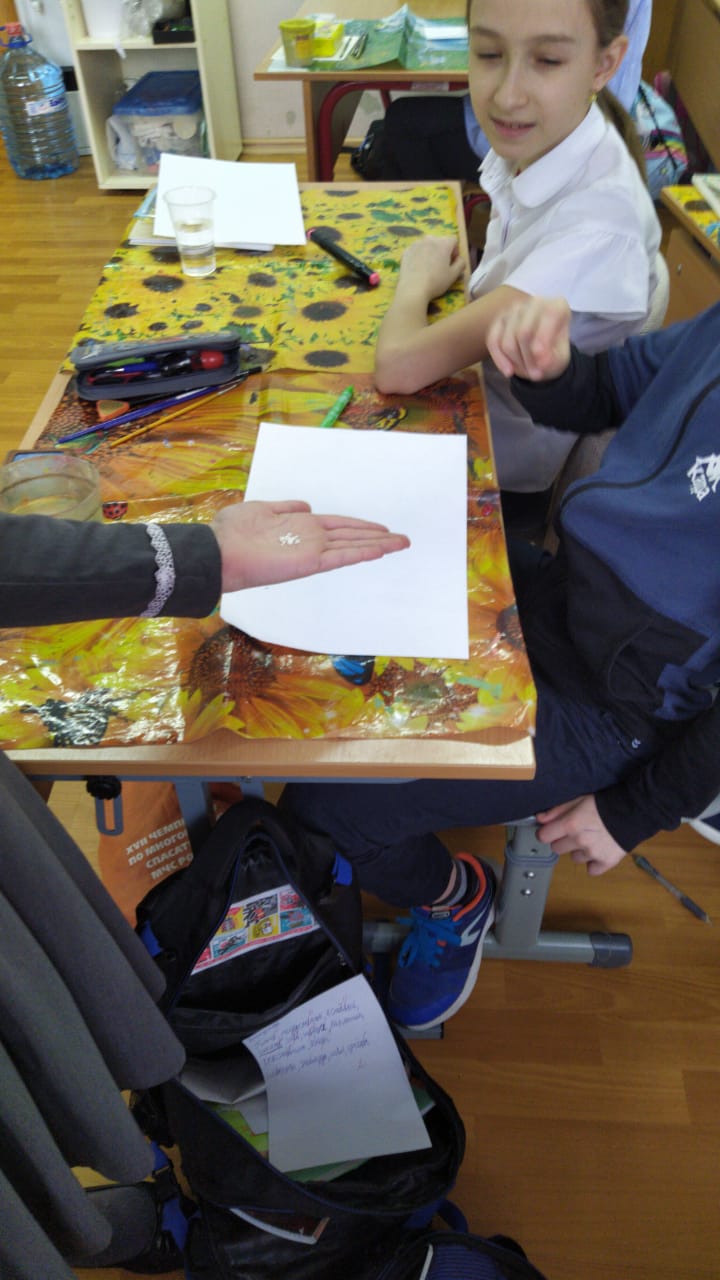 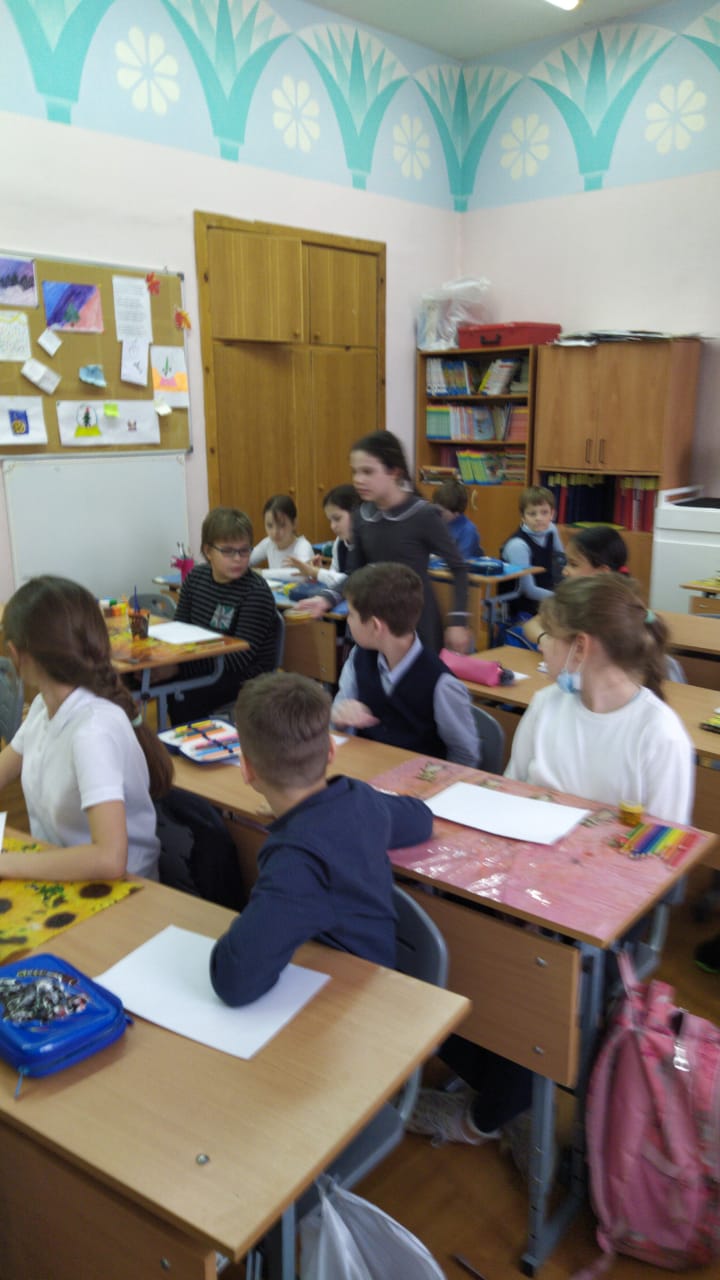 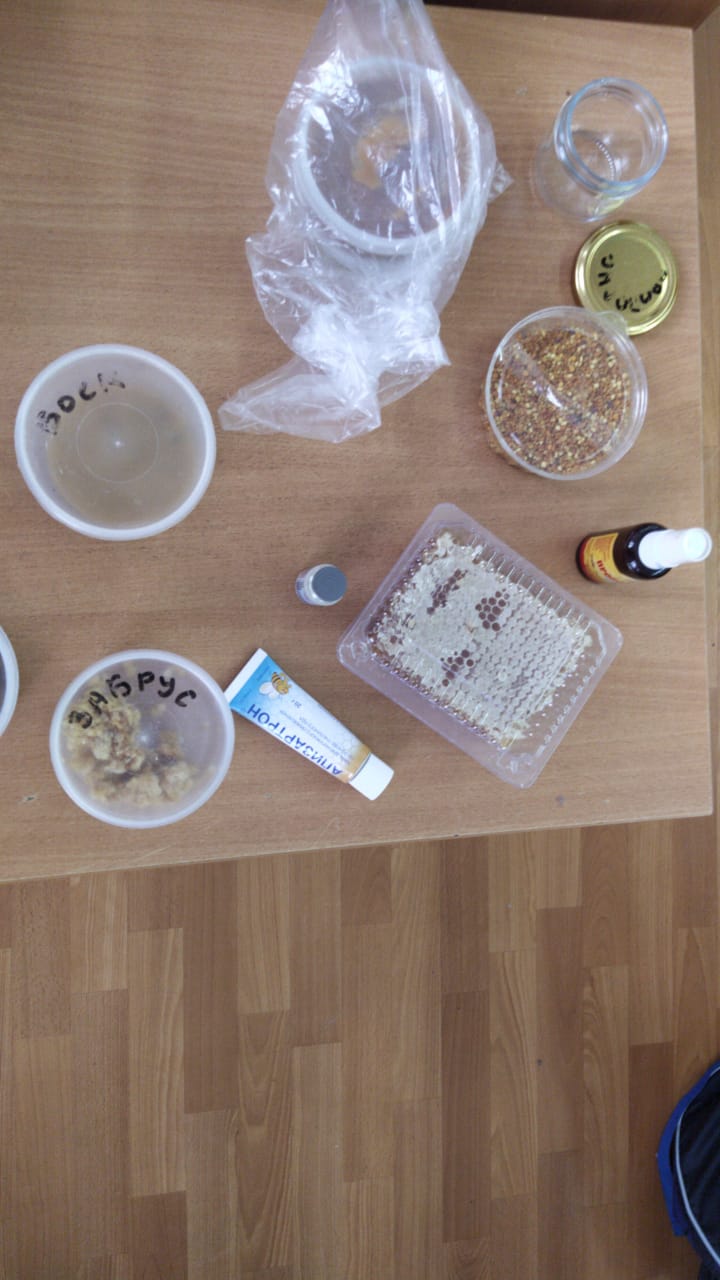 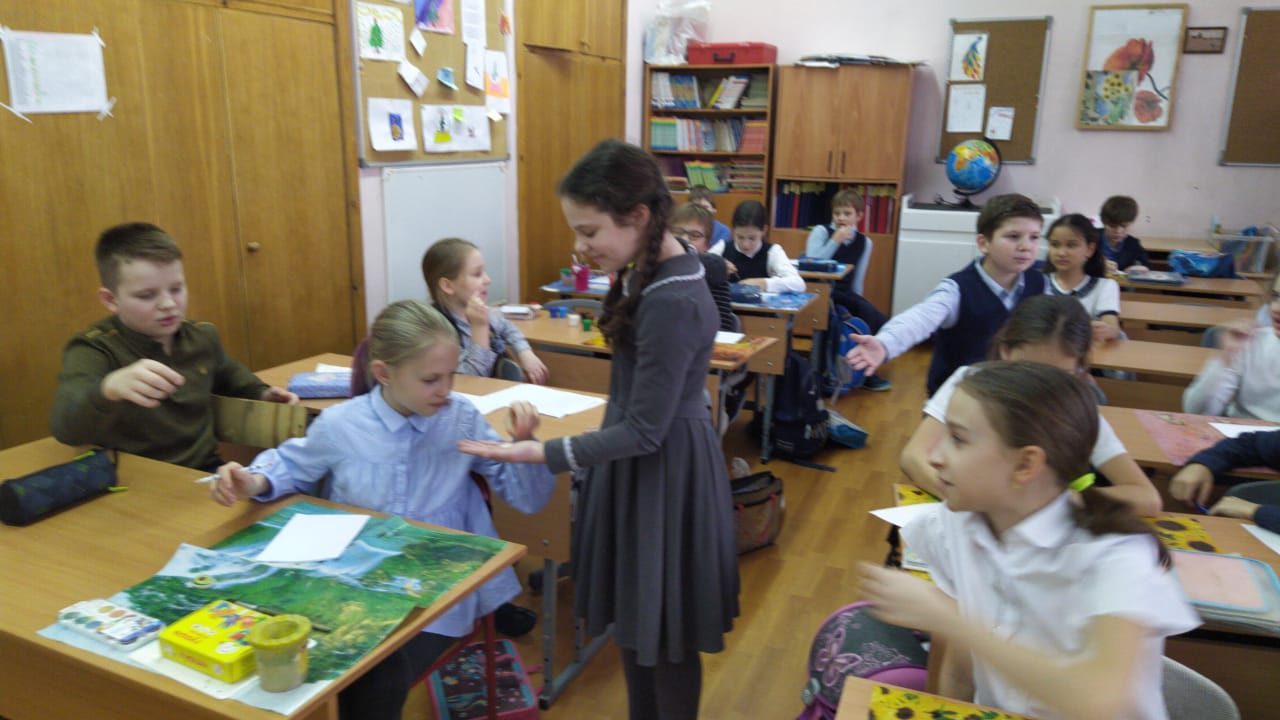 Каким  должен быть   Настоящий мёд
Не имеет посторонних запахов.
Отсутствуют примеси.
Не содержит муку и крахмал (не синеет, если добавить йод)
 Имеет чистый вкус
 Имеет вязкую консистенцию
Вывод
Пчёлы-удивительные насекомые, поражающие своим укладом жизни, организацией деятельности и своими способностями.
Продукты пчеловодства необходимы человеку и несут ему здоровье.
Спасибо за внимание!